Define the following terms and give an example of each:

Communicable –
Bacteria – 

Virus  – 

Fungi –
What are the different ways pathogens are spread?

By air  – 


Direct contact – 


By water –
(BIOLOGY ONLY) Describe how you would grow useful bacteria in a science lab and how you ensure it is done safely:
(BIOLOGY ONLY) Calculating bacterial growth:
Equation for number of times bacteria divide in a set amount of time.


Equation for calculating the number of bacteria in a population.


Compare the effectiveness of antibiotics and disinfectants using ∏r2 on the image below.
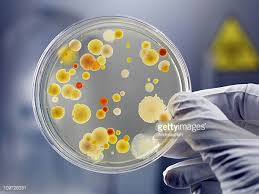 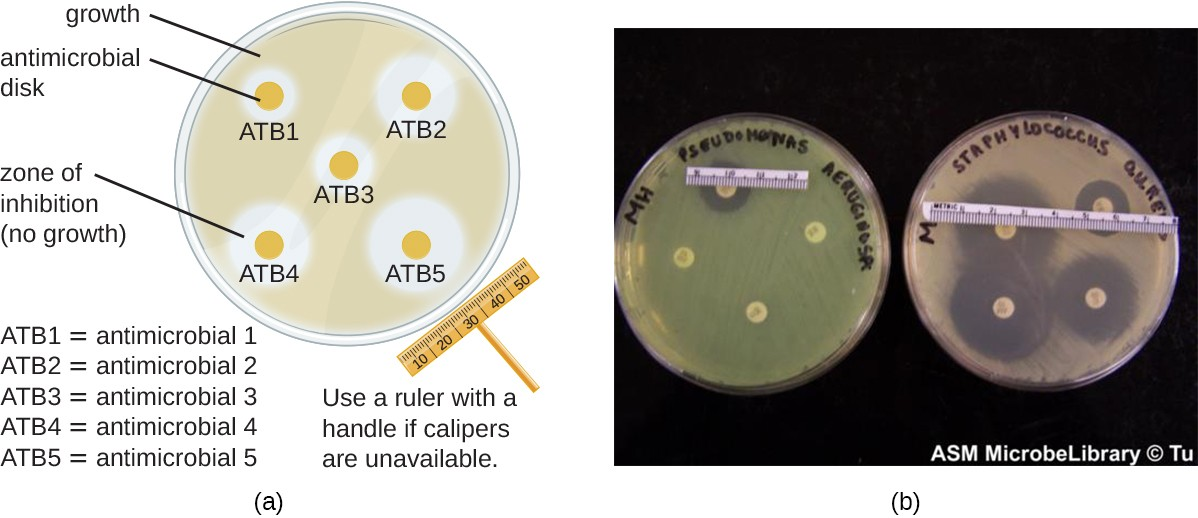 Topic 3 Infection & Response
(BIOLOGY ONLY) Describe different plant defences:
Explain what a vaccine is and how it works.





Describe how herd immunity works.
Describe the stages of drug testing and why each stage is important:
Describe the role and function of the three types of white blood cell:
Phagocytosis:


Antibodies


Antitoxins
(BIOLOGY ONLY) How are monoclonal antibodies made?

What are they used for?
Pregnancy tests – 
Diagnosis of disease – 
Monitoring – 
Research – 
Treatment -
(BIOLOGY ONLY) How are monoclonal antibodies used to treat disease?
Compare the uses of antibiotics and painkillers.


Describe how penicillin was discovered.
List different risk factors that affect disease:
Risk 1: Smoking
Nicotine – 

Carbon monoxide – 

Smoking during pregnancy – 


Carcinogens – 

Smoking and the heart -
Risk 2: Diet, exercise and disease
Diet, exercise and obesity – 



Exercise and health – 



Obesity and type 2 diabetes -
Compare the formation of malignant and benign tumours.

Benign – 



Malignant –
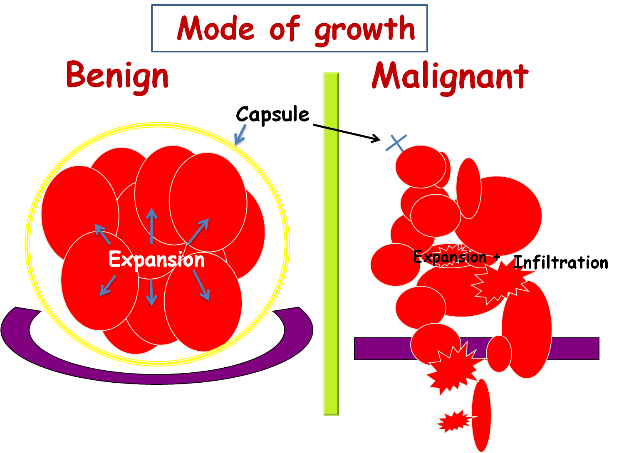 Describe these, in terms of the graph below:

Casual mechanism




Correlation
Describe the treatments of cancer:

Radiotherapy:




Chemotherapy:
1. Label the different places pathogens can enter the body.
2. Describe the protective defences at each place.
Risk 3: Alcohol and Carcinogens
Alcohol and health – 


Brain and liver damage – 


Alcohol and pregnancy – 


Ionising radiation -
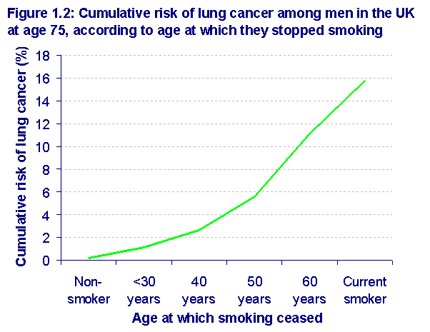 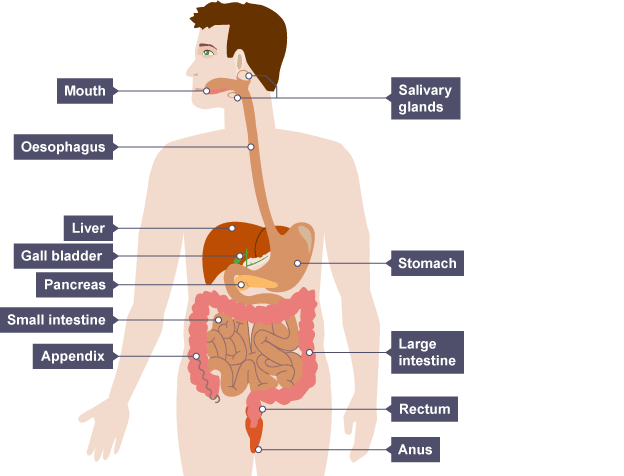 What is a coronary artery and where would you find them?